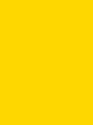 Desarrollo de fortalezas del carácter: una experiencia aplicada
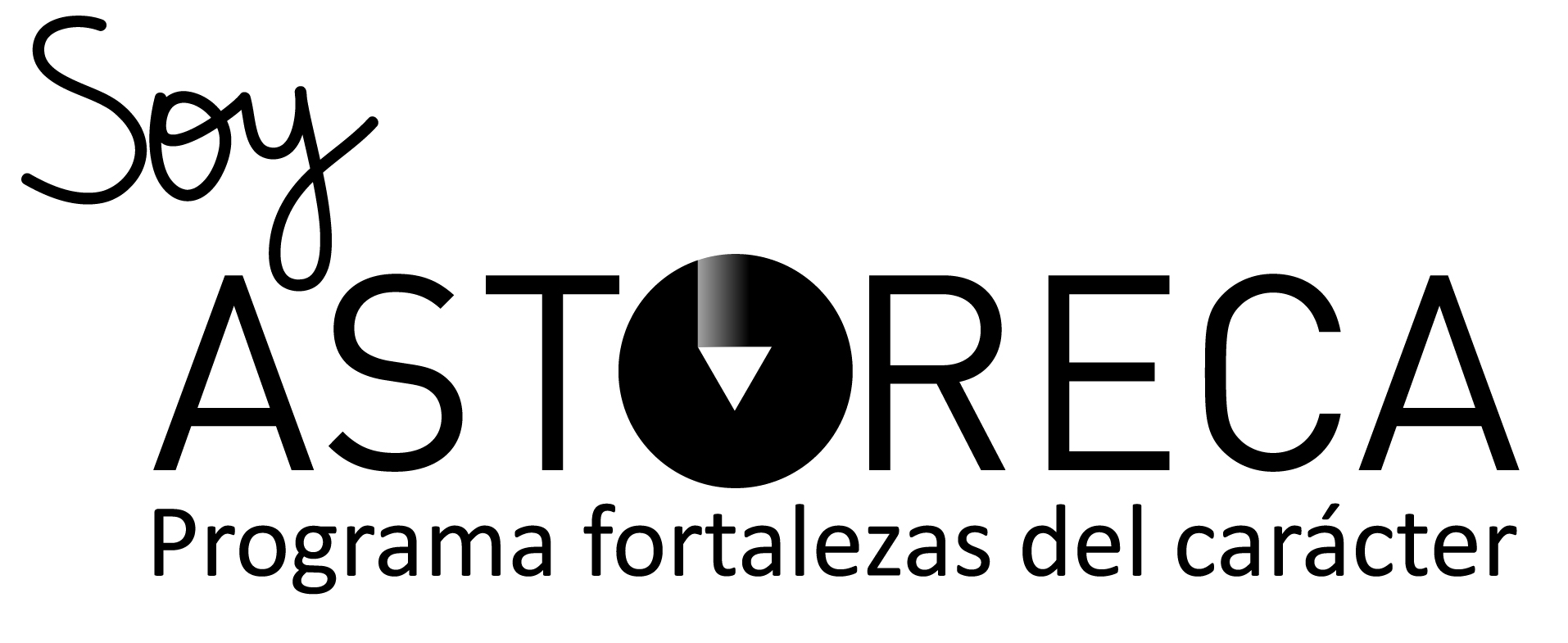 Trinidad Montes
Octubre 2017
Tabla
¿Por qué un programa de fortalezas del carácter?
¿Cómo diseñamos el programa?
¿Cómo se educan las fortalezas del carácter?
¿Por qué un programa de 
fortalezas del carácter?
1. Factores no académicos
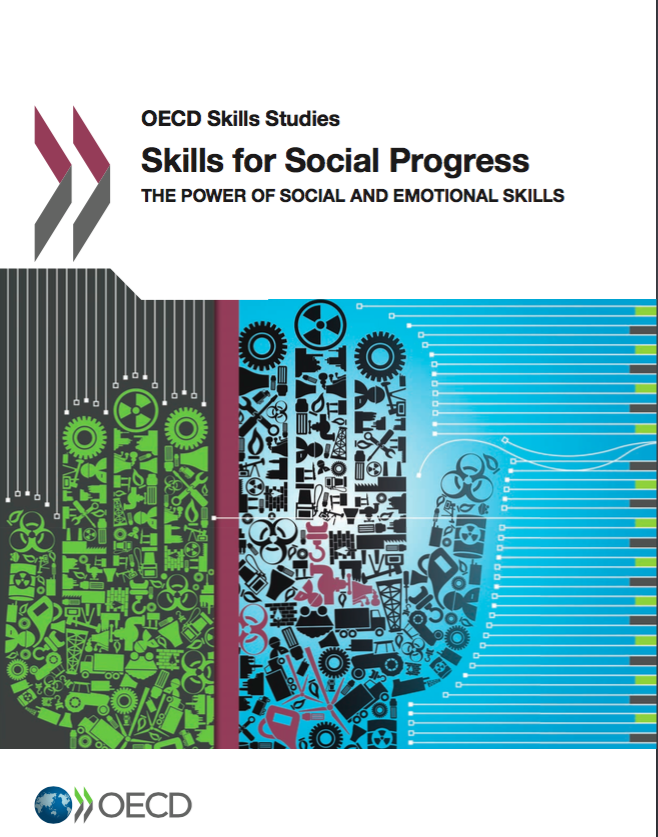 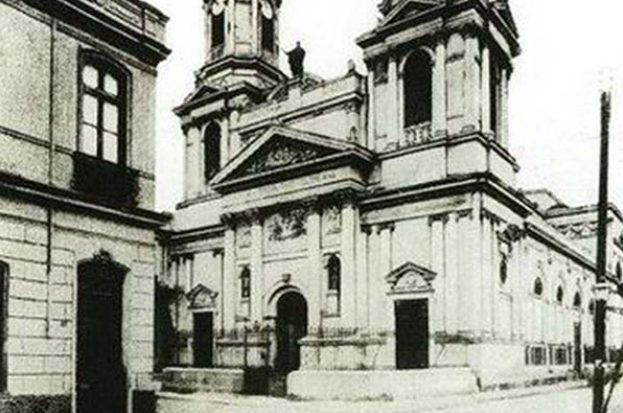 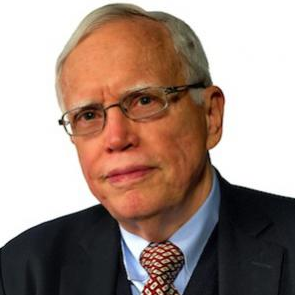 James Heckman
Economista
Premio Nobel de economía 2000
[Speaker Notes: Los colegios de iglesia lo sabían: educación en valores o virtudes
Economistas han relevado el tema y generaron evidencia acerca de los impactos de estas habilidades mal llamadas blandas en una serie de indicadores]
1. Factores no académicos
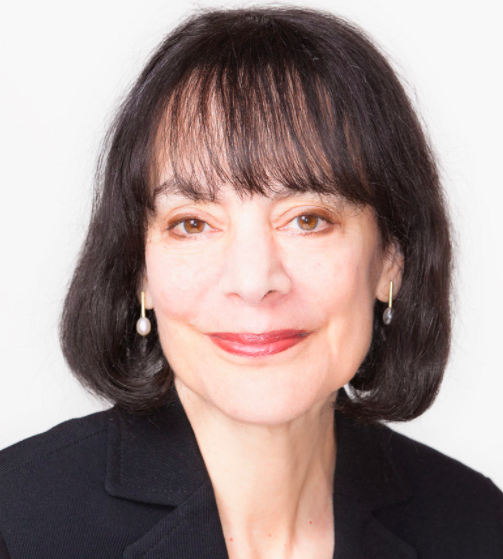 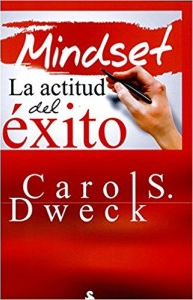 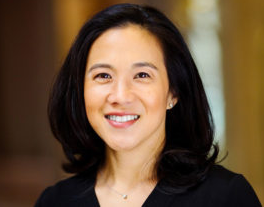 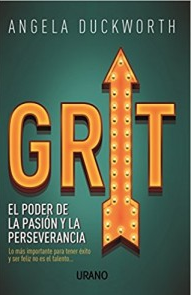 [Speaker Notes: Investigadoras desde la psicología
Además, es una necesidad sentida por nuestros profesores.]
2. Identidad y pertenencia
[Speaker Notes: Queremos tener equipos motivados
Quiero que mi identidad como colegio se mueva en torno a algo profundo que nos mueva a todos
Identidad, camiseta]
2. Identidad y pertenencia
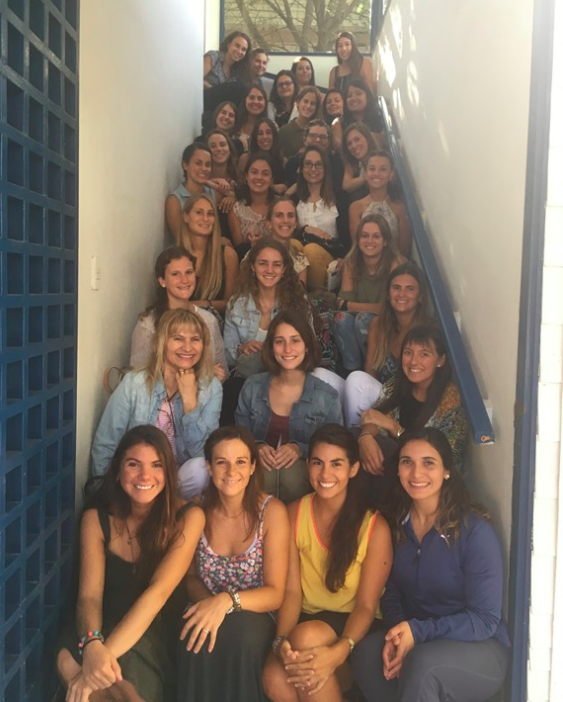 [Speaker Notes: Y tenemos que asegurar que nuestros profesores se sumen a nuestra misión, comprendan profundamente nuestro sello.]
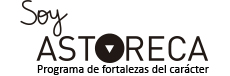 3. Esfuerzos coordinados
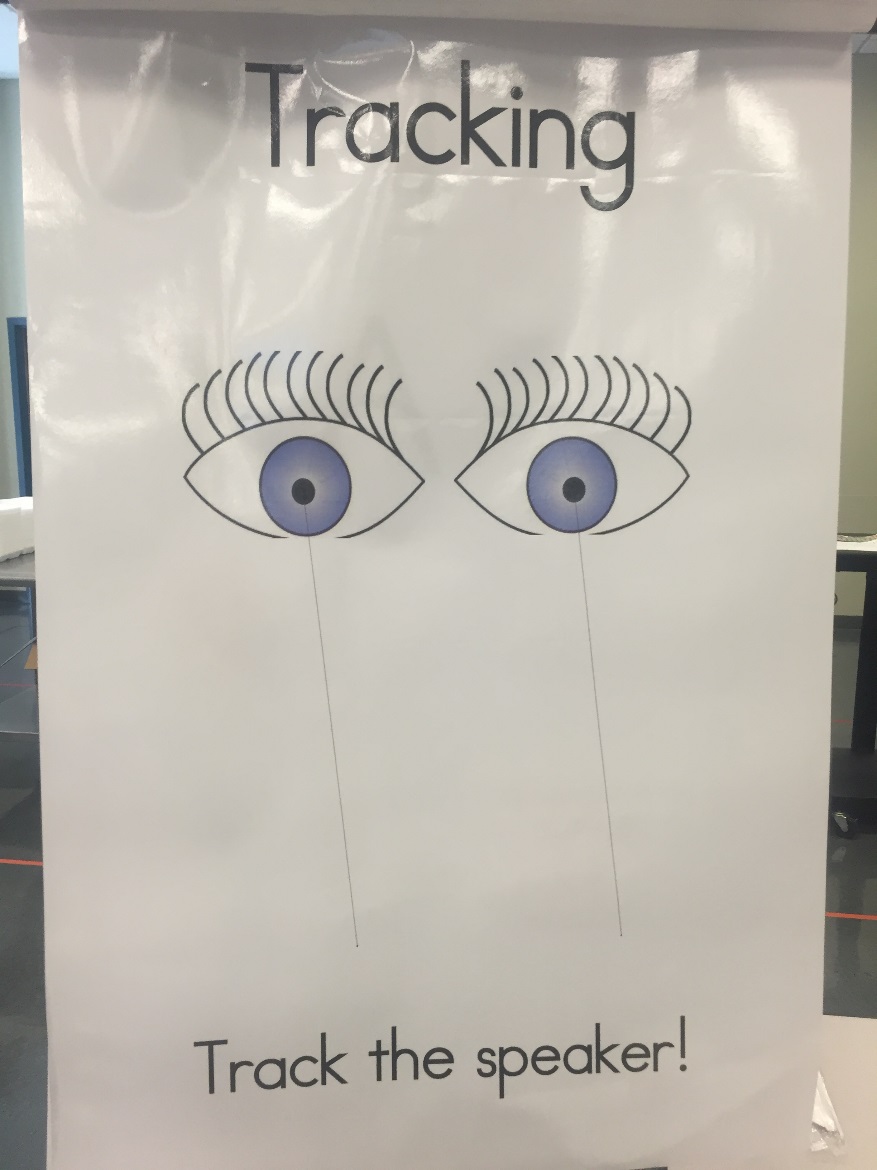 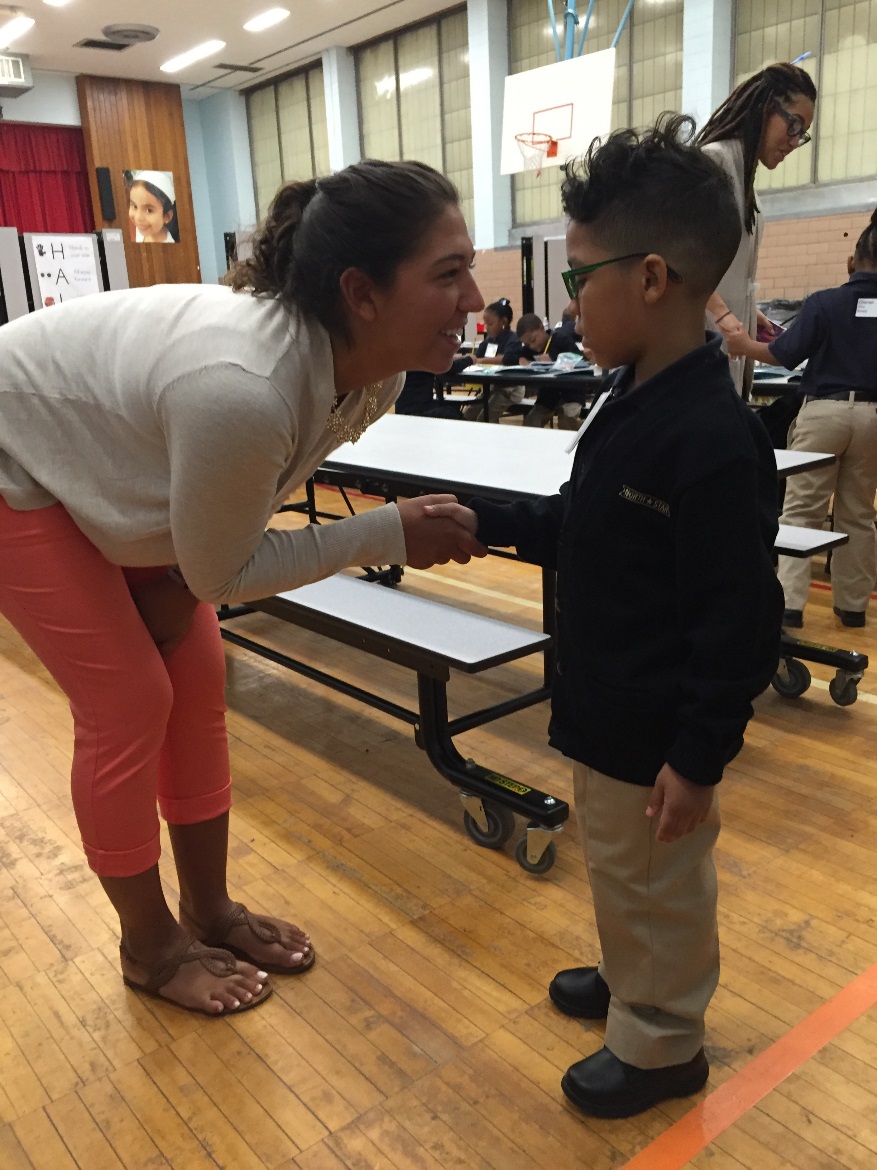 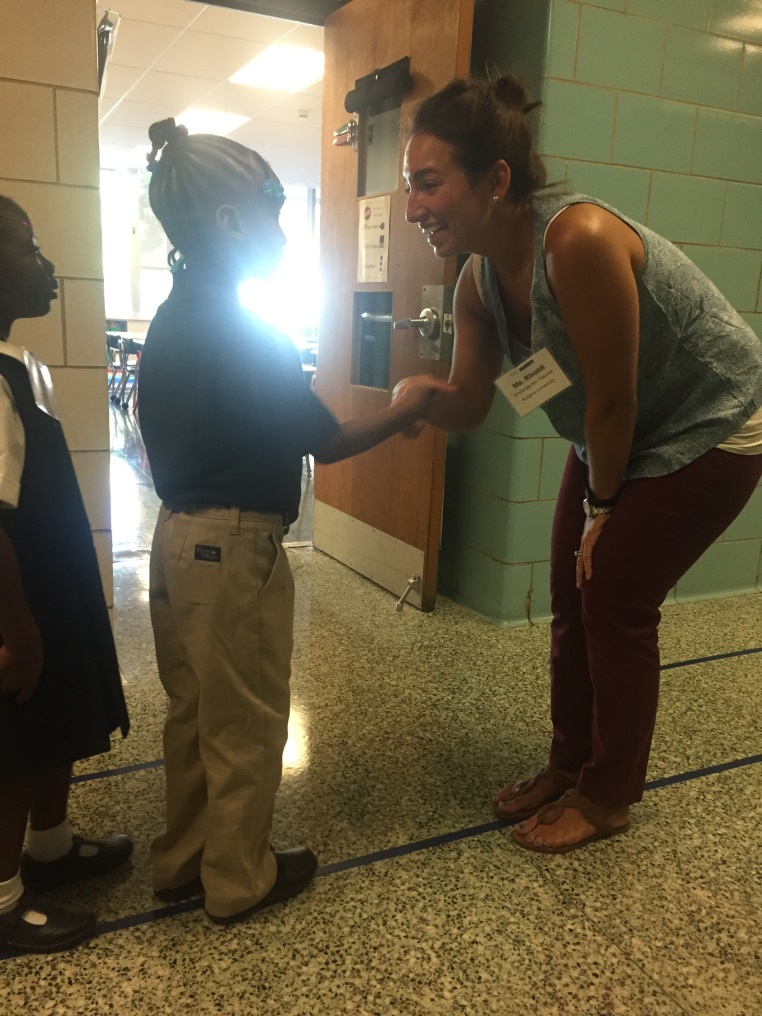 Soy respetuoso: sigo al que habla.
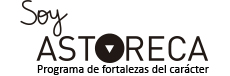 3. Esfuerzos coordinados
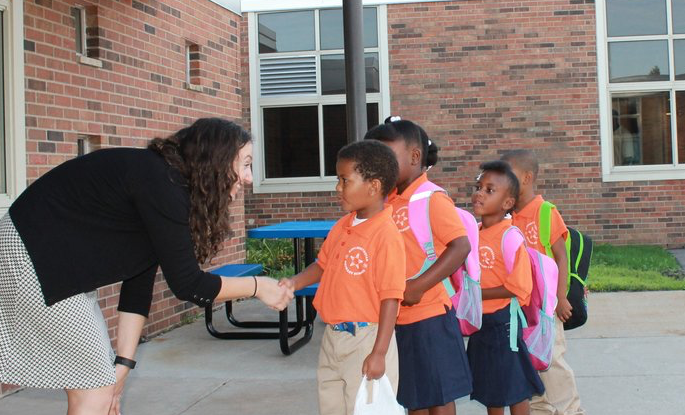 Soy respetuoso: sigo al que habla.
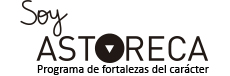 3. Esfuerzos coordinados
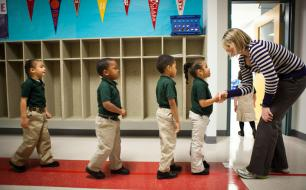 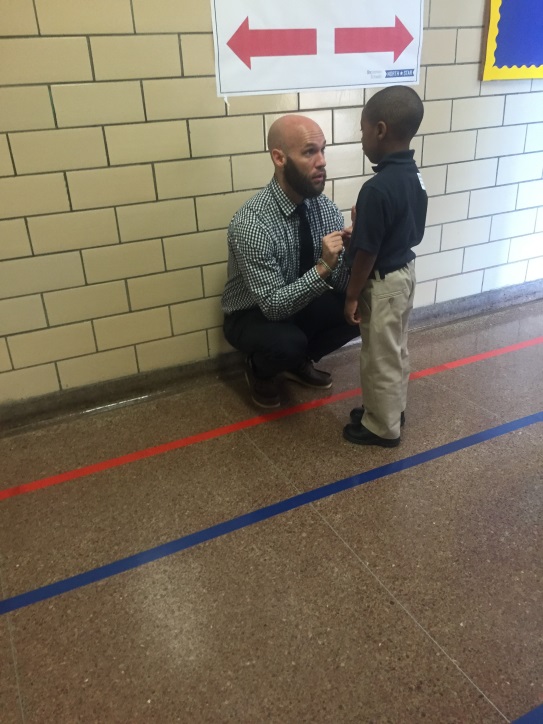 Soy respetuoso: sigo al que habla.
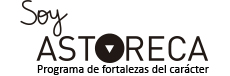 3. Esfuerzos coordinados
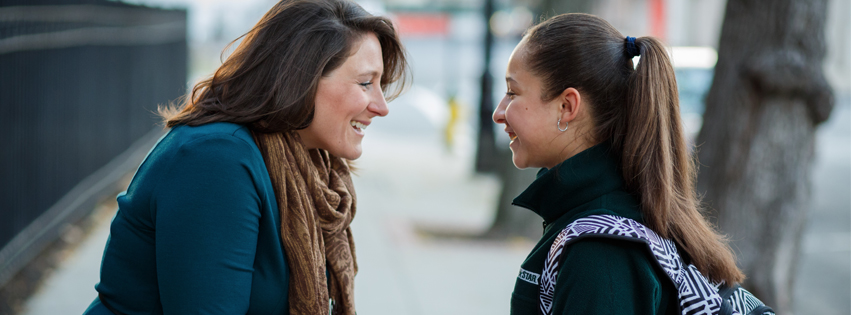 Soy respetuoso: sigo al que habla.
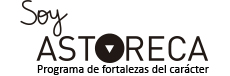 3. Esfuerzos coordinados
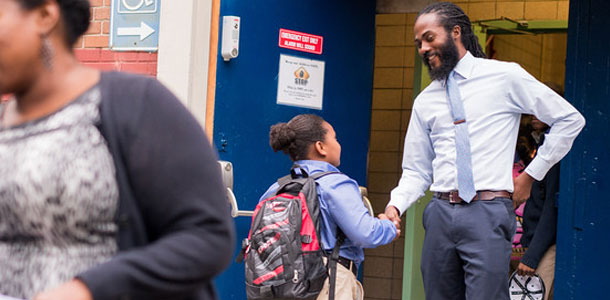 Soy respetuoso: sigo al que habla.
3. Esfuerzos coordinados
¡Ojos en mí!
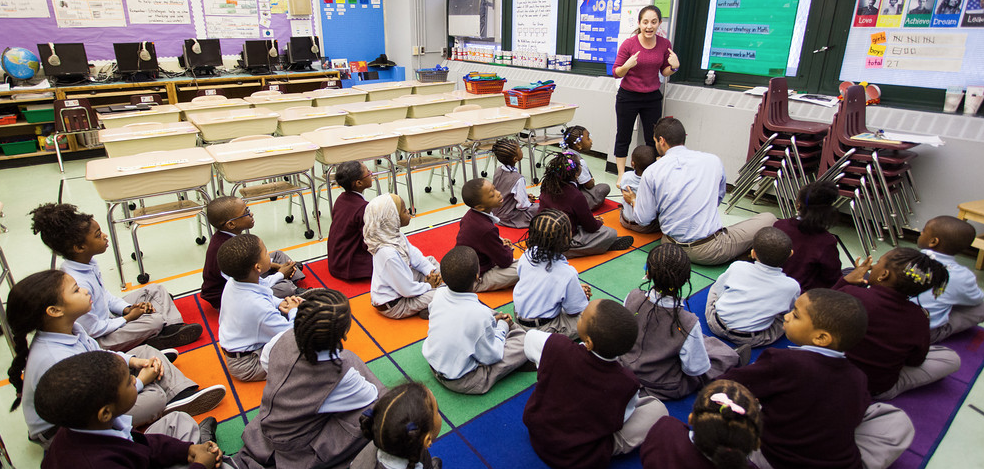 Soy respetuoso: sigo al que habla.
3. Esfuerzos coordinados
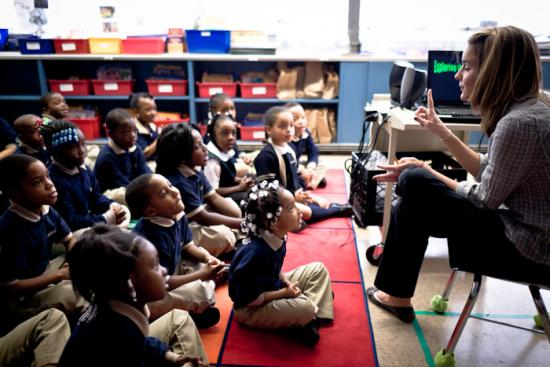 Soy respetuoso: sigo al que habla.
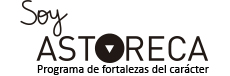 3. Esfuerzos coordinados
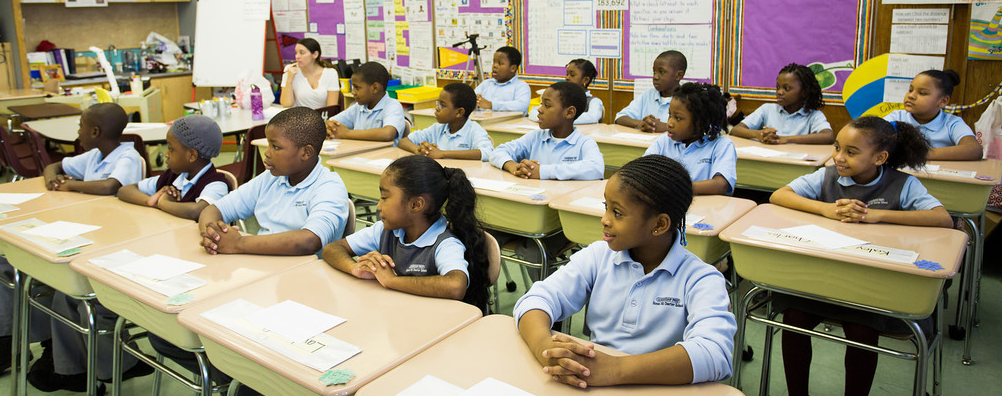 Soy respetuoso: sigo al que habla.
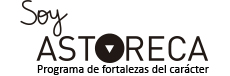 3. Esfuerzos coordinados
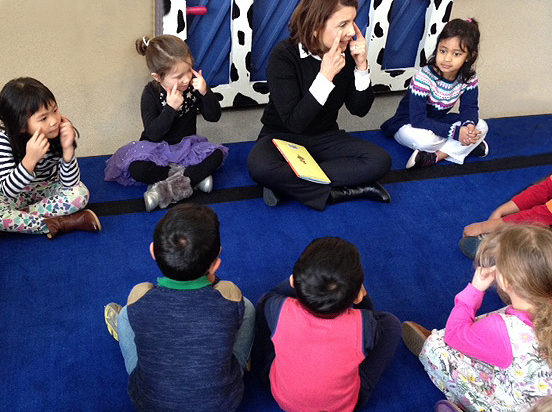 Soy respetuoso: sigo al que habla.
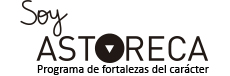 3. Esfuerzos coordinados
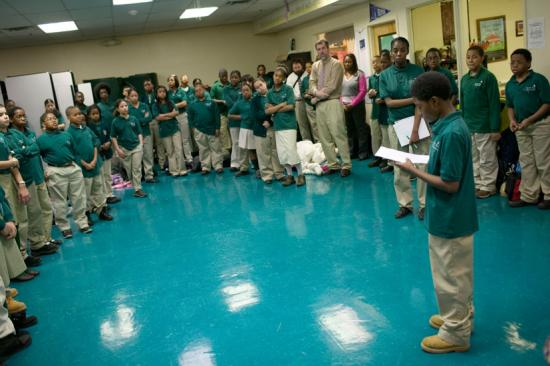 Soy respetuoso: sigo al que habla.
[Speaker Notes: Un programa de fortalezas del carácter nos permite alienar nuestros esfuerzos, enfocando nuestro trabajo]
¿Cómo diseñamos el programa de fortalezas del carácter?
Definición
Una fortaleza del carácter es una manera habitual de pensar, sentir y actuar que resulta positiva para sí mismo y el mundo. Cada una de las fortalezas del carácter implica ejercer constantemente una opción por ciertos valores o virtudes.

El marco teórico del programa de fortalezas del carácter proviene de la psicología positiva que recoge la investigación sobre las personas bien adaptadas a la sociedad, así como los estudios antropológicos sobre las virtudes que son universalmente valoradas.
[Speaker Notes: Existe evidencia que tienen una base biológica, generada durante el proceso evolucionario que seleccionó estas predisposiciones hacia la excelencia moral, como una herramienta para  resolver las tareas necesarias para la conservación de la especie.]
Referentes
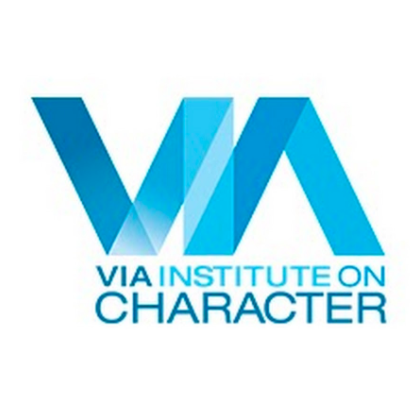 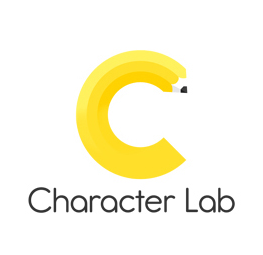 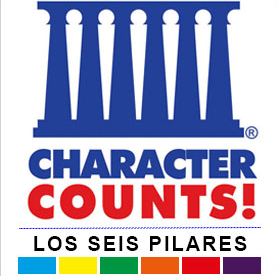 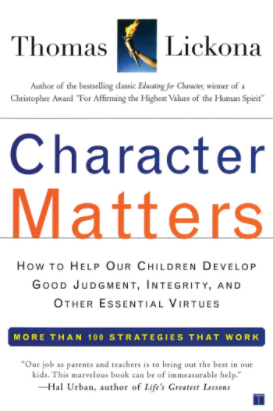 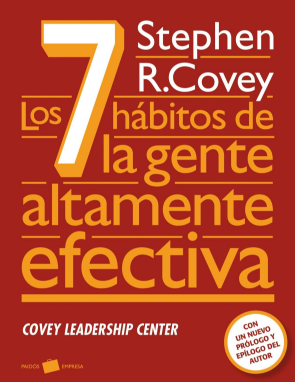 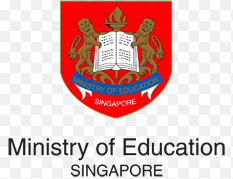 Criterios de selección
Se seleccionaron fortalezas del carácter que cumplieran con los siguientes criterios:
Son universalmente valoradas.
Son actuales ya que responden a aspectos que se requiere reforzar en la formación de los alumnos en el siglo XXI.
Son intuitivas y de fácil comprensión ya que plantean conceptos significativos para la mayoría de las personas.
Son aplicables a toda la comunidad educativa (alumnos, profesores, administrativos, directivos, apoderados).
Están alineados con el proyecto educativo de la Fundación Astoreca.
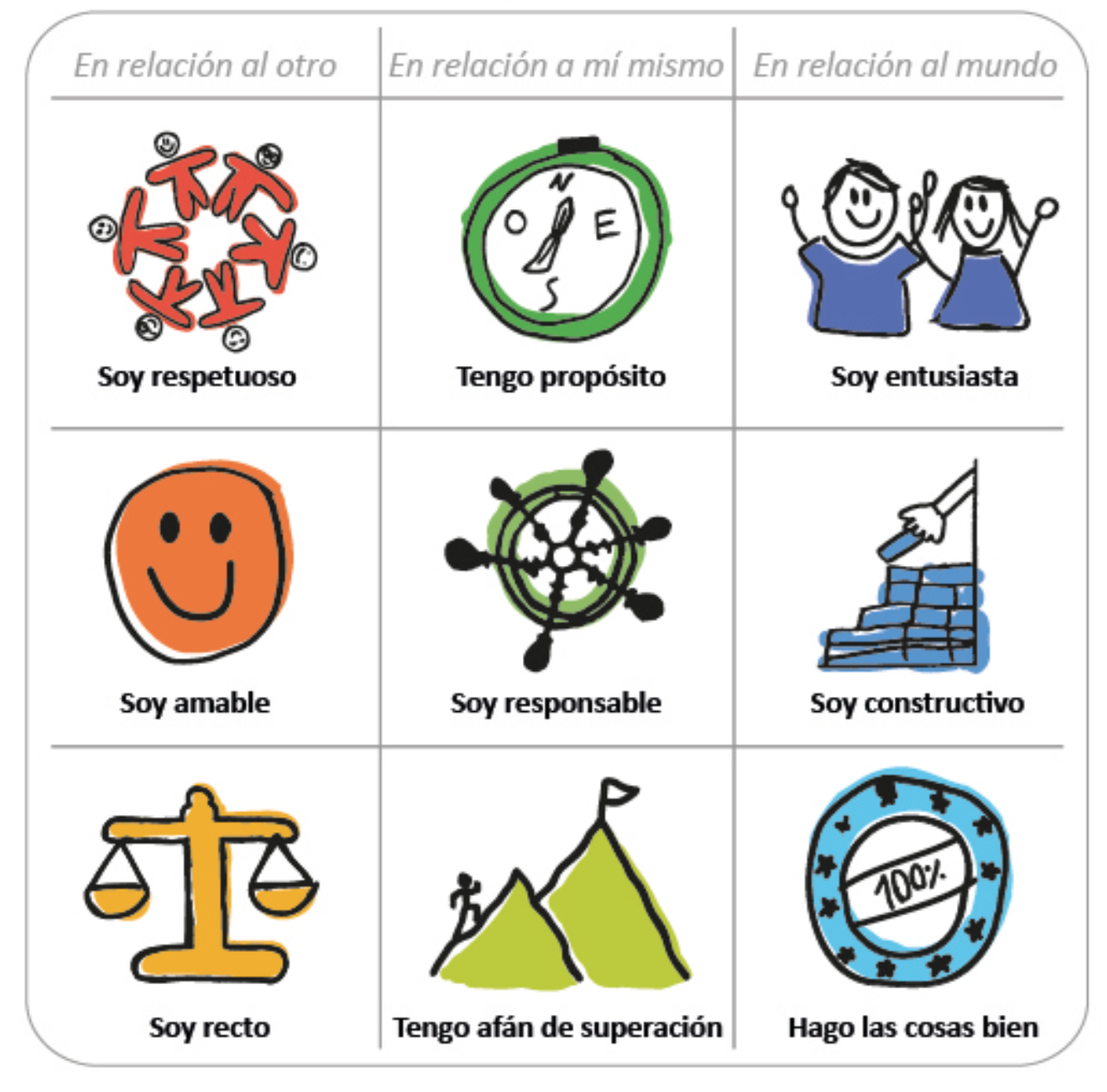 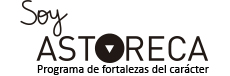 ¿Cómo se educan 
las fortalezas del carácter?
Dos vías para educar el carácter
Dos vías para educar el carácter
Cultura: Lenguaje
Cultura: Relatos institucionales
“En el San Juan somos los más entusiastas y motivados. Se nota “al tiro” cuando llegamos a algún lugar.”
“En este colegio siempre hacemos las cosas bien. Es nuestro orgullo.”
“Desde el primer día nos hemos jugado por sacar a los niños adelante. Tenemos un propósito y una misión que nos mueve a todos.”
[Speaker Notes: Escribir a Marcela por audio
“ Aquí en el colegio siempre hemos hecho las cosas bien. Es nuestro sello.”]
Cultura: Organización del ambiente
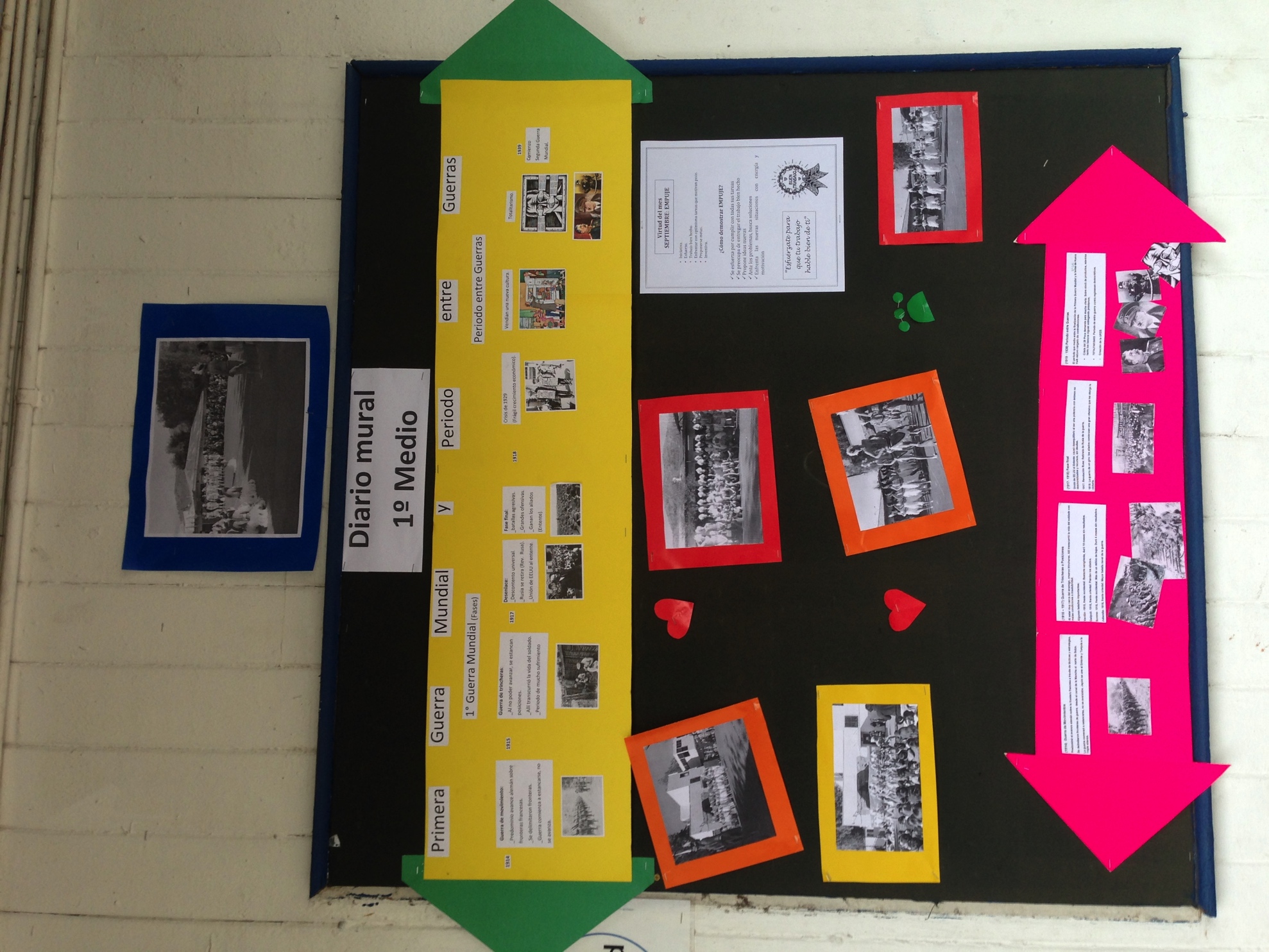 [Speaker Notes: Buscar foto]
Cultura: Reglas y procedimientos
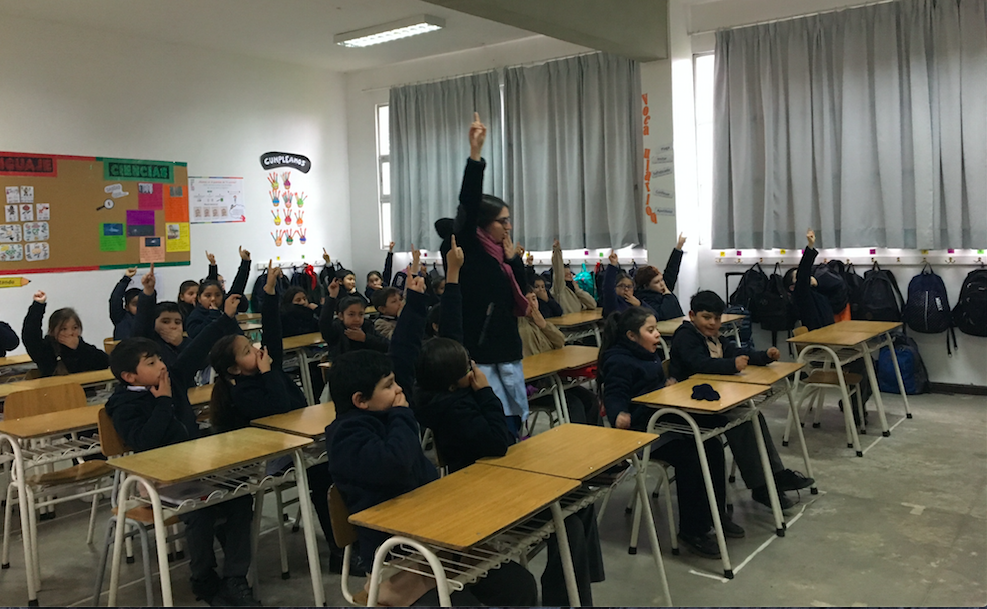 [Speaker Notes: Foto de salas de clases niños levantando la mano
Saludo en la mañana]
Cultura: Reconocimientos y sanciones
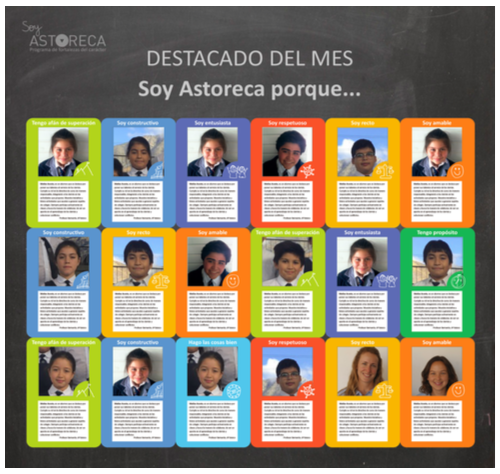 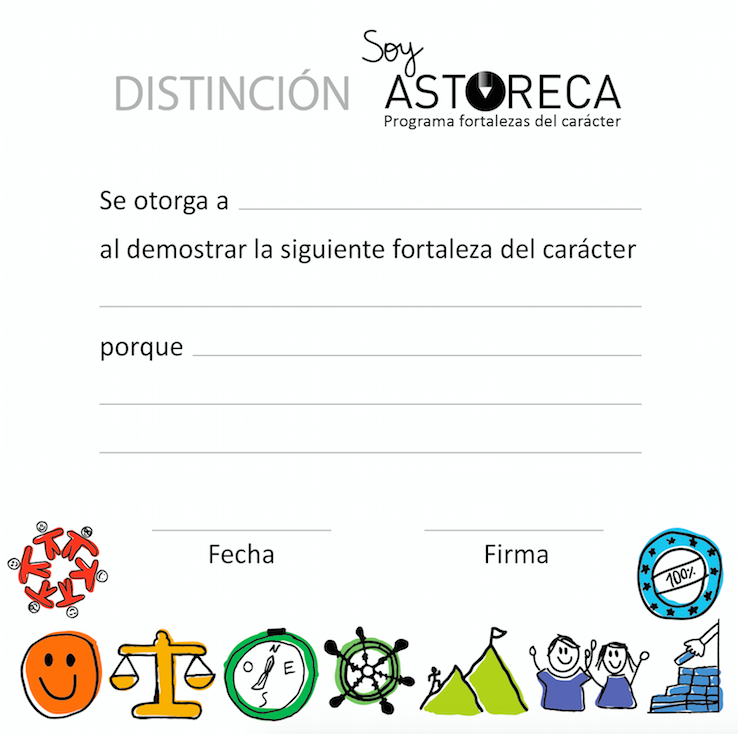 Cultura: Modelos
Los niños nunca han sido demasiado 
buenos escuchando a sus mayores, 
pero nunca han fallado en imitarlos.

James A. Baldwin.
Cultura: Modelos
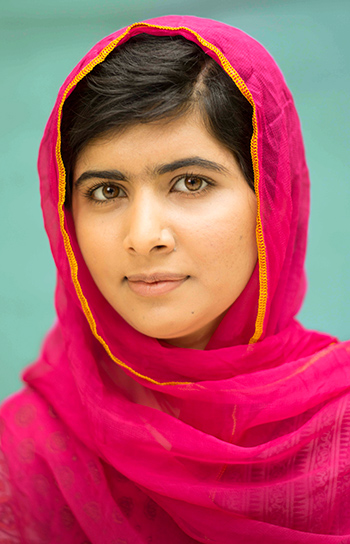 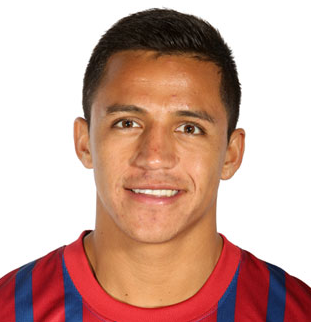 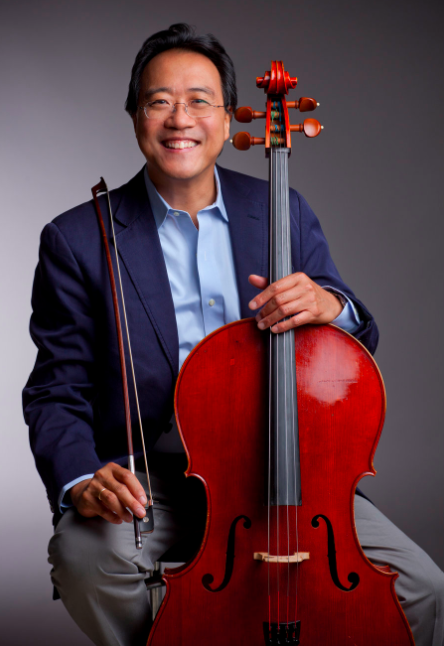 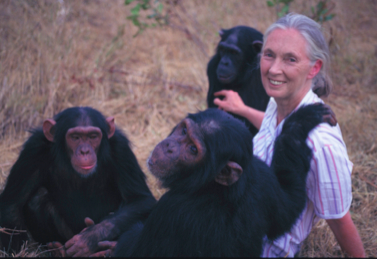 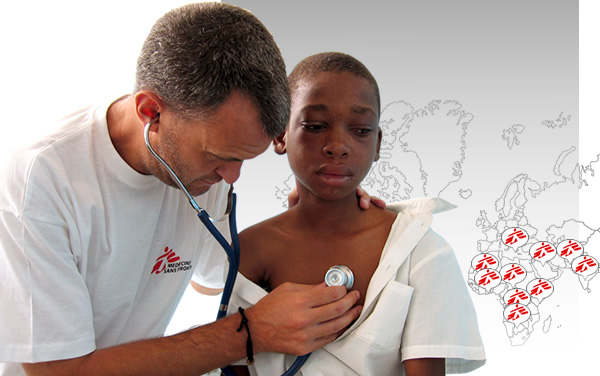 Cultura: Héroes
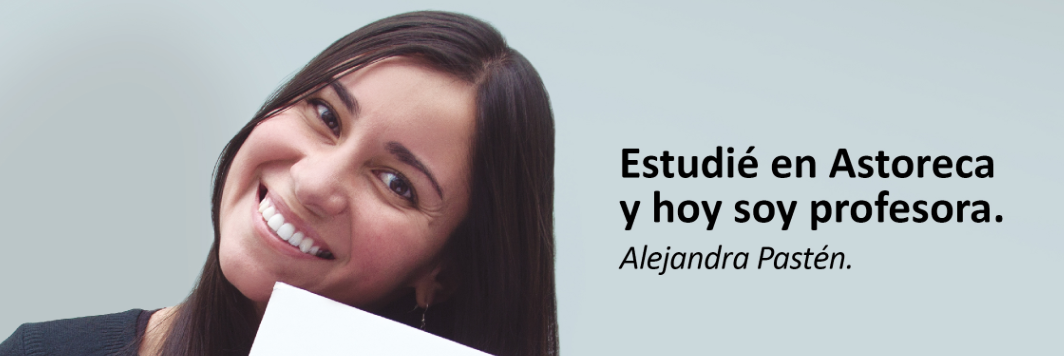 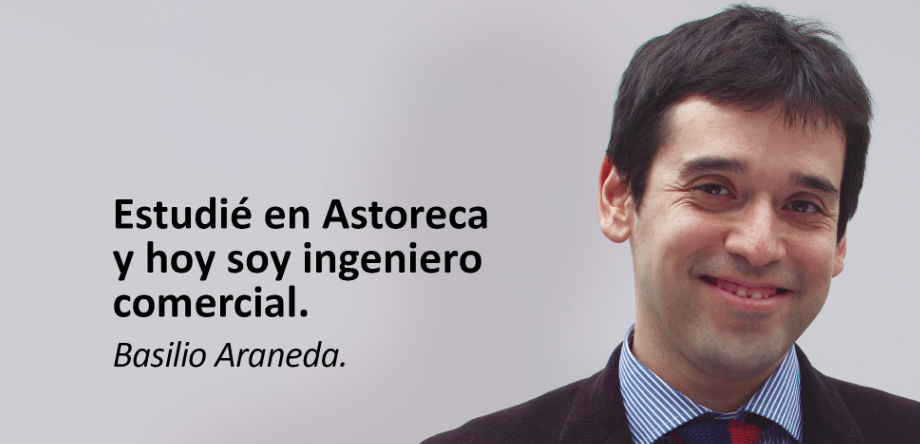 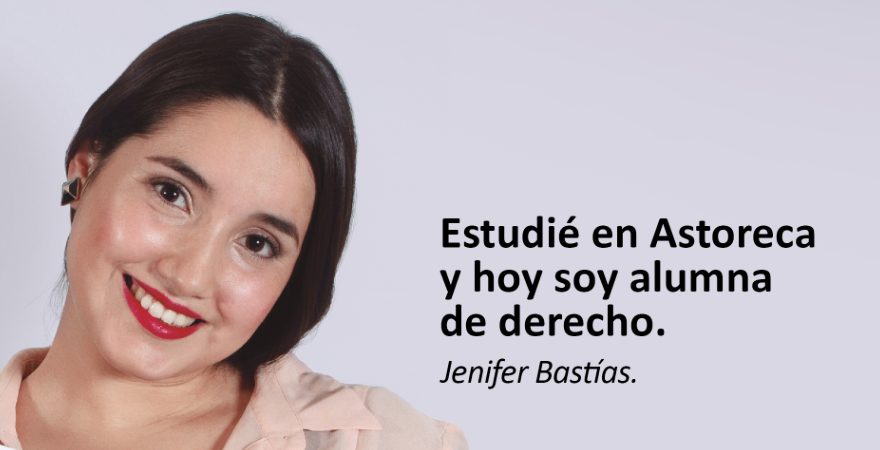 Cultura: Ritos y celebraciones
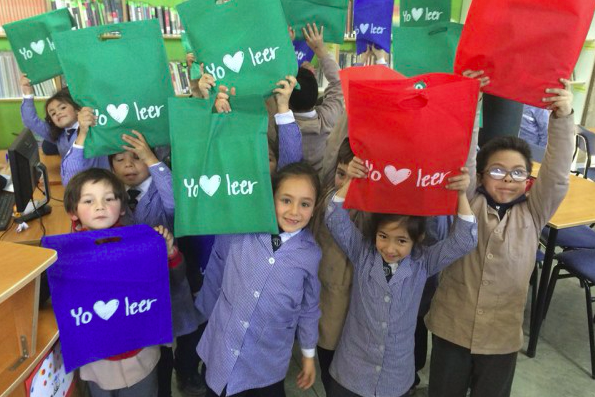 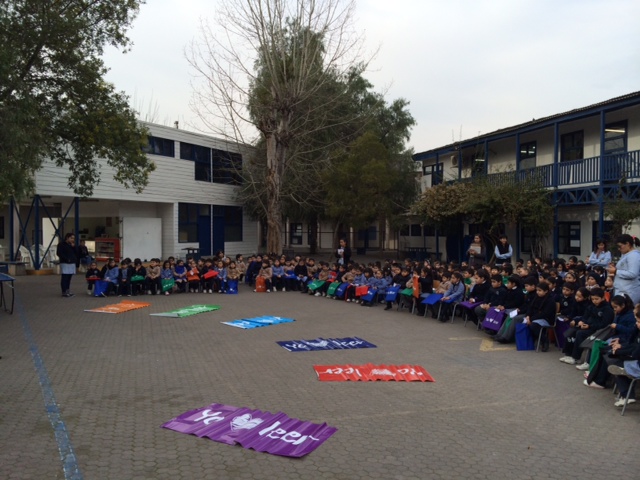 [Speaker Notes: Entusiasmo, curiosidad, pasión]
Cultura: Campañas y acciones
Cultura: Campañas y acciones
Dos vías para educar el carácter
Instrucción: Orientación
Instrucción: Religión y pastoral
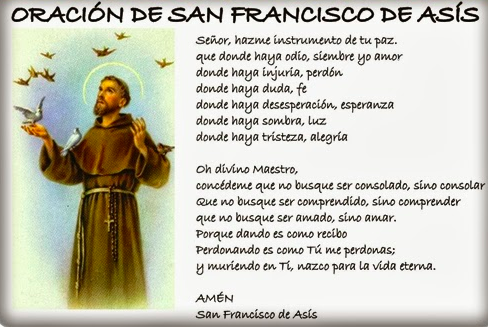 Instrucción: Asignaturas
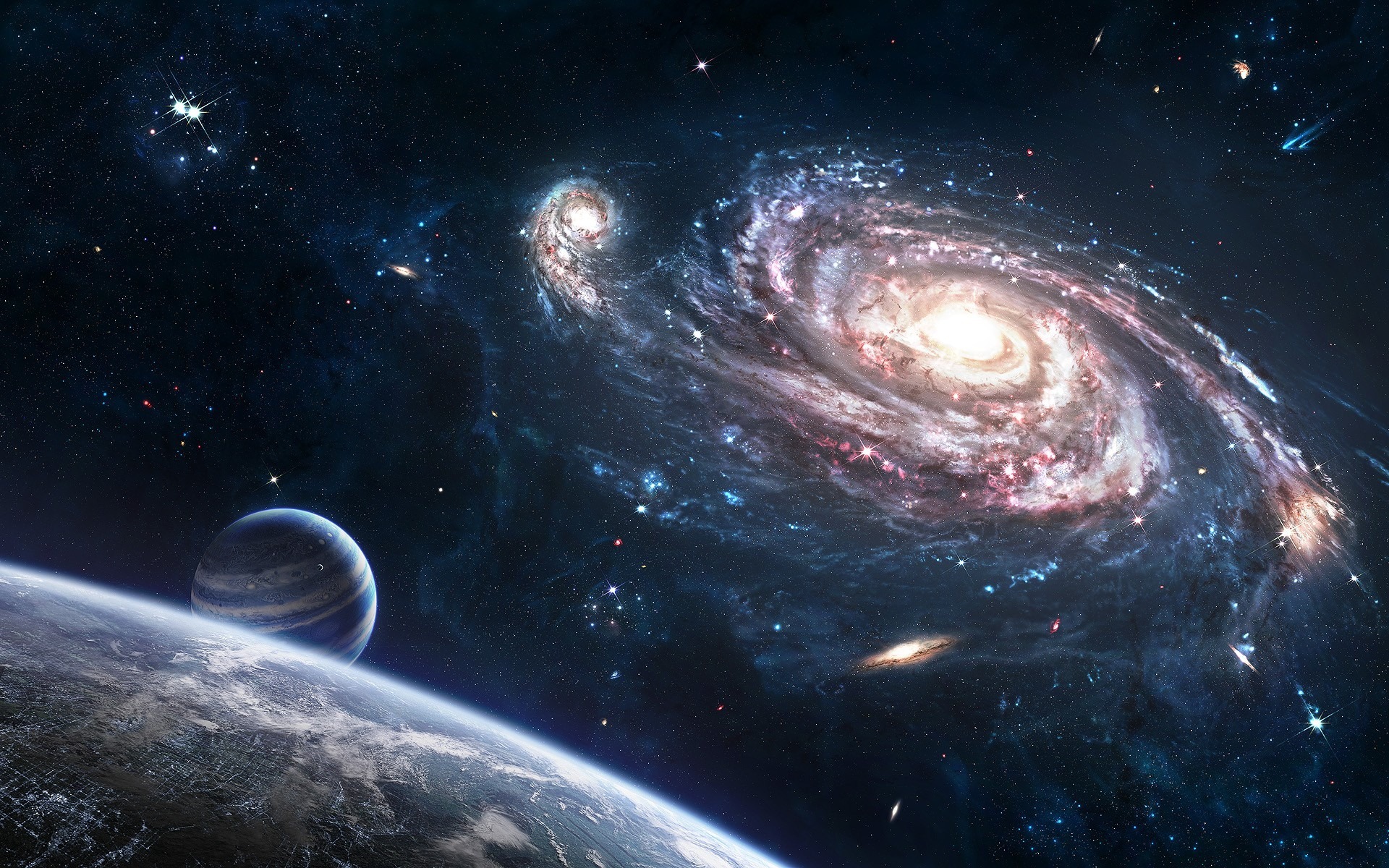 Instrucción: Asignaturas
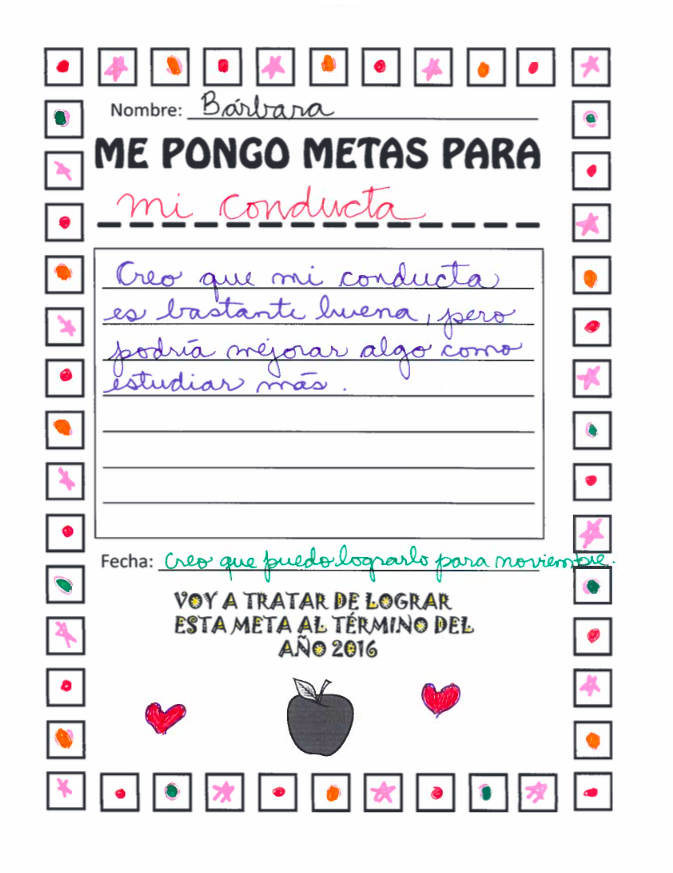 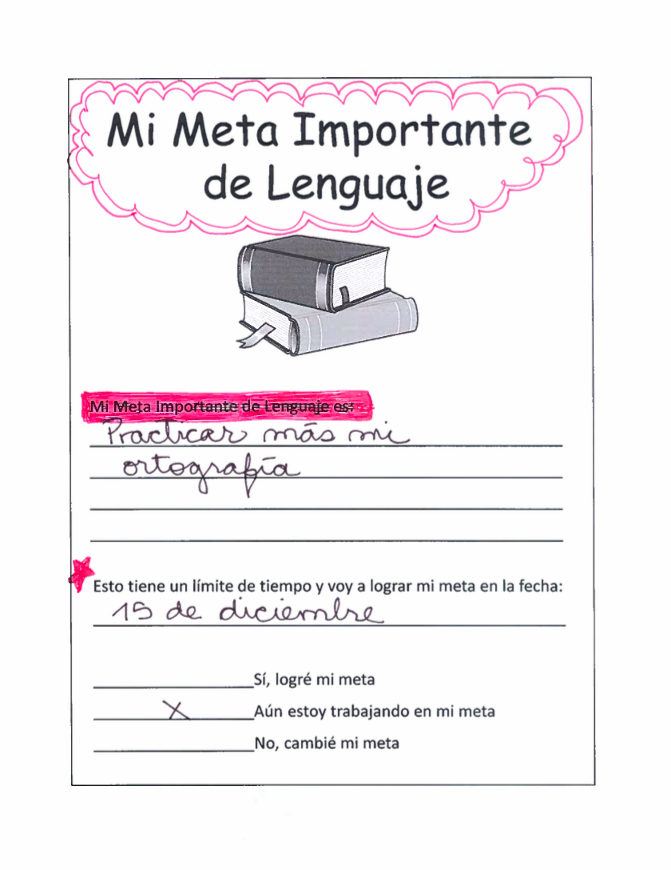 Dos vías para educar el carácter
Implementación
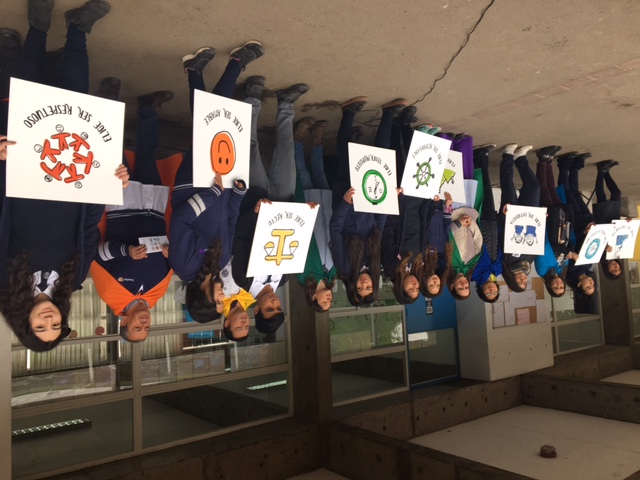 [Speaker Notes: El programa está lanzado, estamos recogiendo los materiales, experiencias]
www.soyastoreca.cl
Gracias
[Speaker Notes: Necesitamos tener clara nuestra misión: qué niño queremos educar, qué tipo de persona queremos formar….
Y si bien lo tenemos escrito en el proyecto educativo, necesitamos aterrizarlo a nuestra vida cotidiana.]